Kolaboratívna platforma PopCorm(Popular Collaborative Plaform)
Prezentácia kolaboratívneho prostredia
PeWe
6.11.2012
Prečo vznikol PopCorm?
ALEF je určený primárne len pre individuálne vzdelávanie
Spolupráca len formou zdieľania komentárov, hodnotení, tagov, atď.
Asynchrónna nepriama spolupráca
Absencia spolupráce v reálnom čase
Čo robí PopCorm?
Funkcionalita pre študentov
Metóda pre vytváranie krátkodobých dynamických skupín
Pozvánky pre začatie riešenia úloh
Kolaboratívne nástroje
Monitorovanie a analýza kolaboratívneho správania
Čo robí PopCorm?
Funkcionalita pre pedagógov
Administrácia používateľov, úloh, skupín
Vizualizácia priradenia charakteristík študentom, spájanie charakteristík
Štatistiky používateľov, skupín
Automatické vyhodnotenie mojich experimentov počas DP
Textový editor
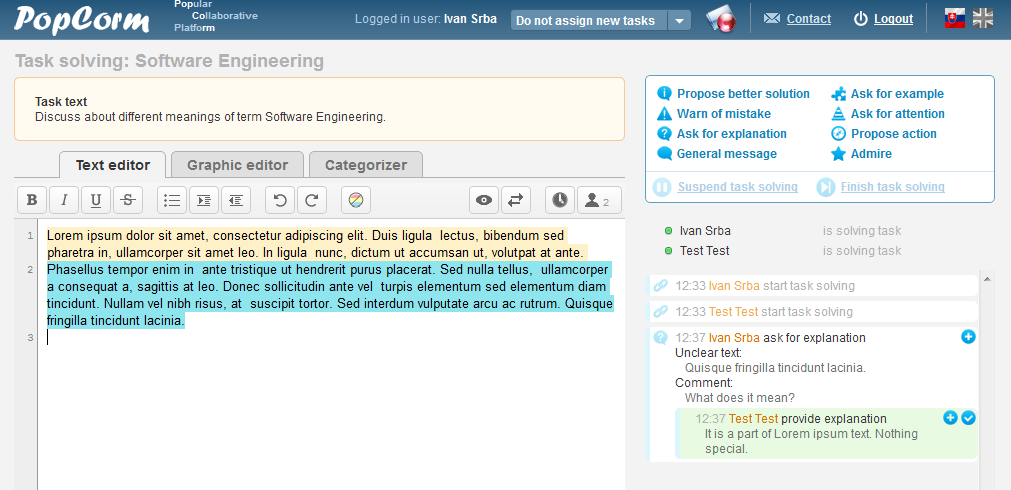 Grafický editor
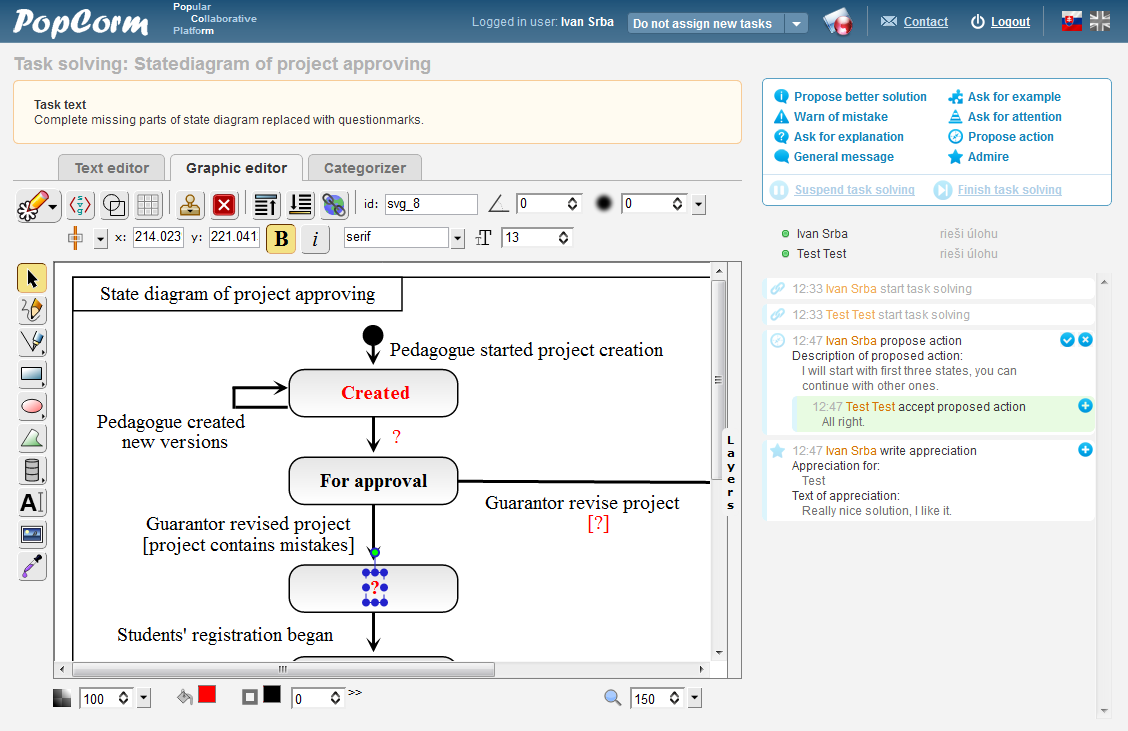 Kategorizátor
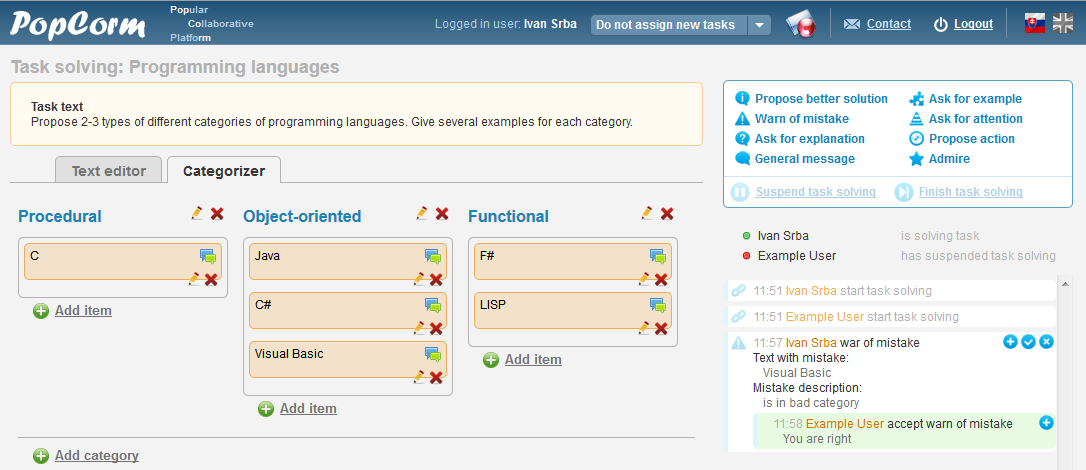 Komu by sa PopCorm hodil?
Ak potrebujete overenie
V kolaboratívnom real-time prostredí
S využitím dát zozbieraných počas spolupráce študentov
Ak overujete
Model používateľa
Odporúčanie (napr. úloh, informačných zdrojov)